Учебный проектОГОНЬ – ДРУГ ИЛИ ВРАГ
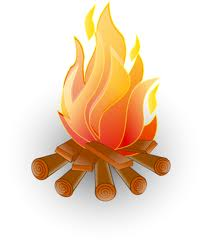 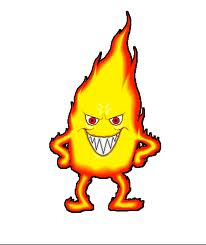 Над   проектом  работали  учащиеся  1 класса 
МБОУ СОШ с.Октябрьское 
Усманского р-на Липецкой области
Организатор проекта: Евстафьева Оксана Владимировна
			2012 г.
Мы хотим узнать:
Огонь – наш друг, или наш враг?
Какую пользу и какой вред приносит огонь?
Может ли человек обойтись без огня?
Отчего возникают пожары? 
Почему нужно соблюдать правила пожарной безопасности?
Чтобы ответить на эти вопросы мы:
Провели беседу о пожарной безопасности.
Побывали на экскурсии в пожарной части № 35 с.Октябрьское
Чтобы ответить на эти вопросы мы:
Отработали порядок эвакуации при пожаре в школе
Познакомились с уголком пожарной безопасности
Чтобы ответить на эти вопросы мы:
Играли в подвижные игры «Кошкин дом» и «Пожарные на учении»
Посетили детскую библиотеку
В библиотеке мы подобрали произведения по теме проекта
Третий этаж,
 И четвертый и пятый…
Вот и последний,
Пожаром объятый.

«Рассказ о неизвестном герое»  С.Я.Маршак
Море пламенем горит,Выбежал из моря кит:«Эй, пожарные, бегите!Помогите,    помогите!»

«Путаница»   К.И. Чуковский
Бежит курица с ведром,А за нею во весь духС помелом бежит петух.Поросёнок — с решетомИ козёл — с фонарём.
«Кошкин дом» С.Я.Маршак
Бывает часто, что в городах на пожарах остаются дети в домах и их нельзя вытащить, потому что они от испуга спрячутся и молчат, а от дыма нельзя их рассмотреть. Для этого в Лондоне приучены собаки. 

«Пожарные собаки» Л.Толстой
«Шоколадный секрет» А.Богдарин
«Хлебный секрет» А.Богдарин
Пословицы и поговорки про огонь
Водой пожар тушат, а умом предотвратят.
Высоко огонь летает, да все равно потухает.
Дерево с огнем не дружит.
Куда ветер, туда и пламя.
Кулаками пожар не потушишь.
Огонь хороший слуга, но плохой хозяин.
Спички не тронь, в спичках огонь.
Пожар отвагу любит.
Не на пожар - не торопись.
Загадки
Жевать – не жую, а все поедаю.   
	(огонь) 
Это темный-темный дом
Сто сестричек жмутся в нем
И любая из сестер
Может вспыхнуть как костер.  
	(коробок спичек)
Красненький петушок по улице бежит,
Где пройдет, останется уголек.     
	(пожар)
 Вокруг глаз и рук вьется,
А в руки не дается.   
	(дым)
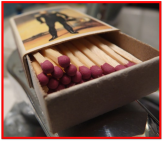 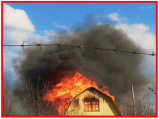 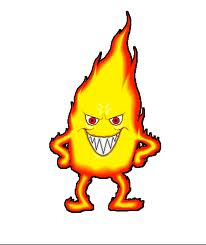 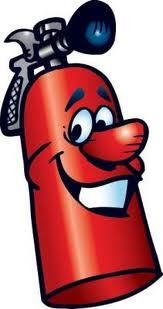 Жар-птица летает,
Золотые перья роняет.    
	(огонь)
 Красный конек по дереву бежит.   
	(огонь)
Таять может, да не лед.
Не фонарь, а свет дает.    
	(свеча)
Висит - молчит, а перевернешь, 
шипит, и пена летит     
	(огнетушитель) 
Победит огонь коварныйТот, кого зовут…   
	(пожарный)
Я мчусь с сиеной на пожар,Везу я воду с пеной.Потушим вмиг огонь и жарМы быстро, словно стрелы.            
	(пожарная машина)
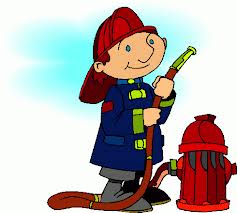 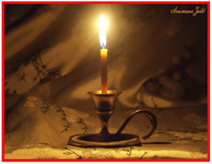 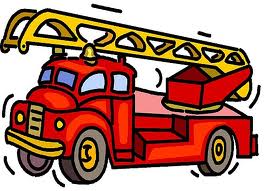 Вот это да! Вот это чудо!
Огню не взяться ниоткуда!
Он помогает людям жить,
Его должны все мы…
Ценить!
Мы выяснили:
ОГОНЬ - Друг
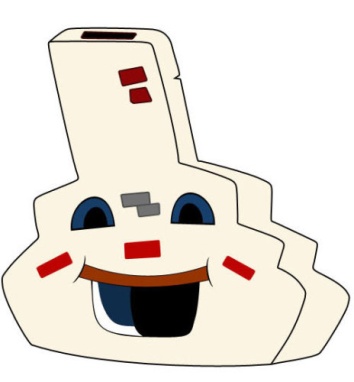 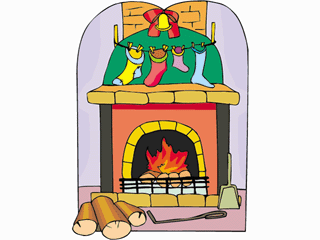 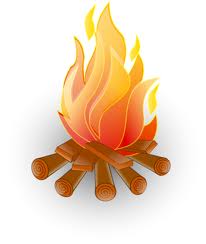 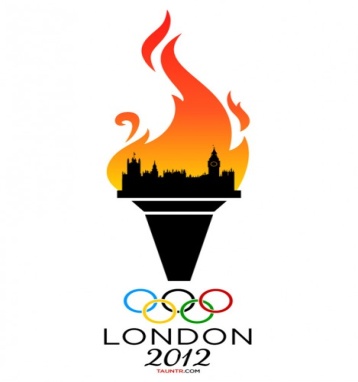 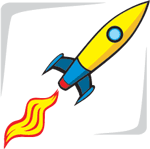 Огонь обогревает наши дома.
Костер согревает охотников и путешественников.
Огонь печет хлеб. Помогает приготовить пищу.
Варит сталь.
Строит дома.
Запускает корабли в космос. 
Зажигает в наших домах свечи.
Олимпийский огонь — символ Олимпийских игр.
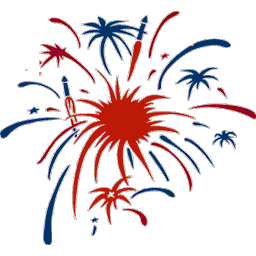 Мы выяснили:
Но бывает огонь и другим:
Не согреет ладошек он ваших,
Превращает все в пепел и дым…
И жесток он…
И грозен…
И страшен! 
Для забавы, для игры…
Спичек в руки не бери!
Коробка спичек хоть мала,
Но много может сделать…
Зла!
ОГОНЬ - Враг
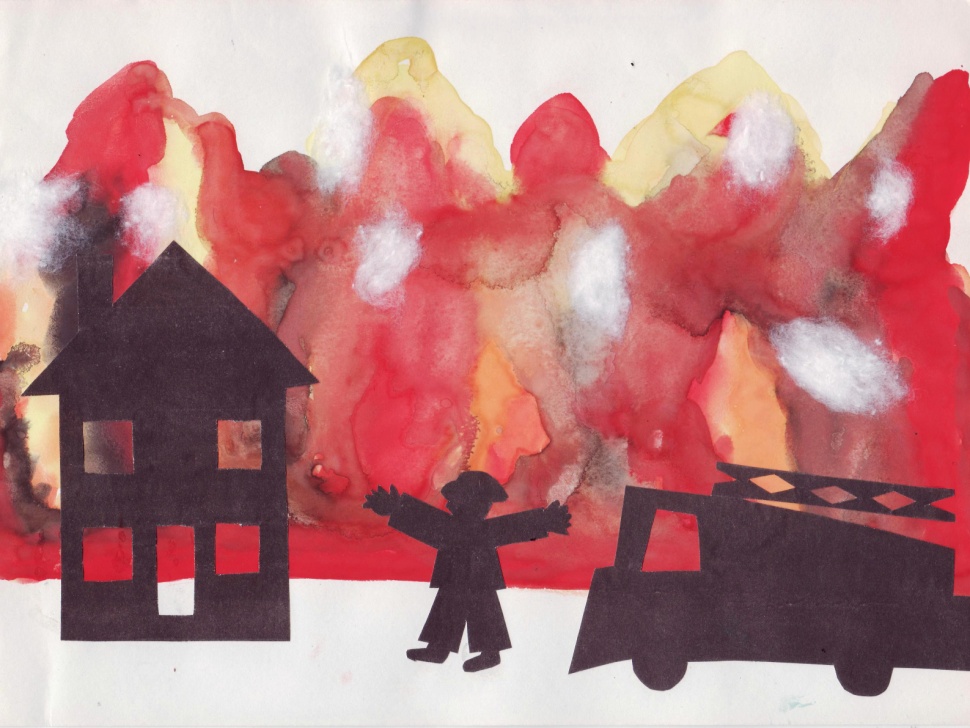 Детские шалости с огнём – причина пожара.
Не выключенные электробытовые приборы, неисправная электропроводка – причины пожара.
Неосторожное обращение с открытым огнём – причина пожара.
Утечка газа – причина пожара.
Непотушенная сигарета – причина пожара.
Что будет если люди не будут соблюдать правила противопожарной безопасности?
Огонь — наш  повседневный друг! 
Но когда мы небрежны с огнем, он становится нашим врагом...





Огонь - ничего не пощадит. 
Уничтожить может детский сад, поле хлебное, твой дом. 
И у дома все кругом! 
И взмет­нувшись до небес, перекинется на лес.
Гибнут в пламени пожара даже люди иногда... 
Это помнить  нужно всегда!
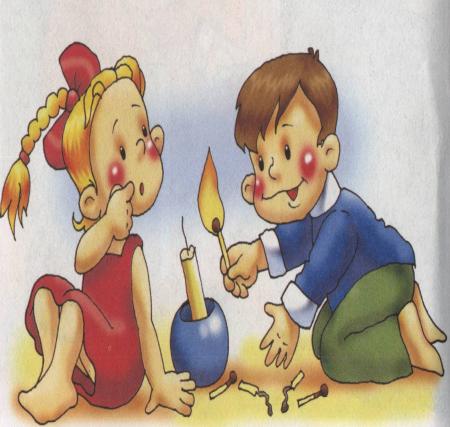 ВЫВОД:
Огонь важен для жизни человека.

Острожное  обращаемся с огнём – огонь ДРУГ. 

Небрежно обращаемся с огнём – огонь ВРАГ.
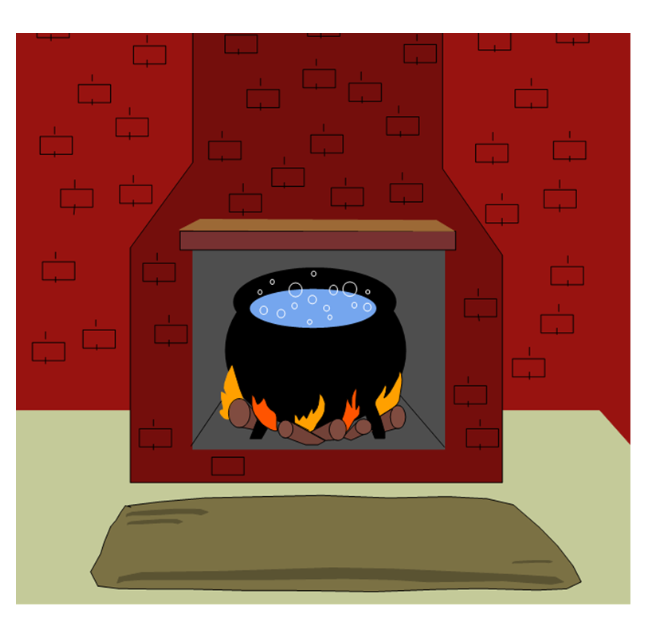 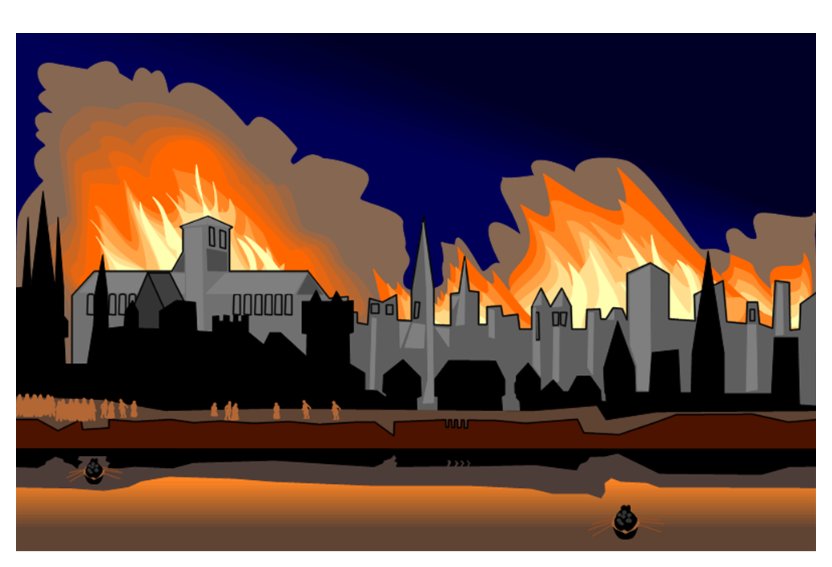 Литература:
Л. Толстой «Пожарные собаки»
К.И.Чуковский «Путаница»
С.Я.Маршак «Дядя Стёпа», «Пожар», «Рассказ о неизвестном герое»,  «Кошкин дом»
Марийская народная сказка «Огонь и человек»
Е. Пермяк «Как огонь воду замуж взял»
А.Богдарин «Хлебный секрет», «Шоколадный секрет»